興福國中
七年級彈性課程—看圖說故事
                                    課程設計者：楊慈慧老師
                授課教師：楊慈慧、廖惠如老師
興福國中
七年級彈性課程—看圖說故事
認識圖表
Why
How
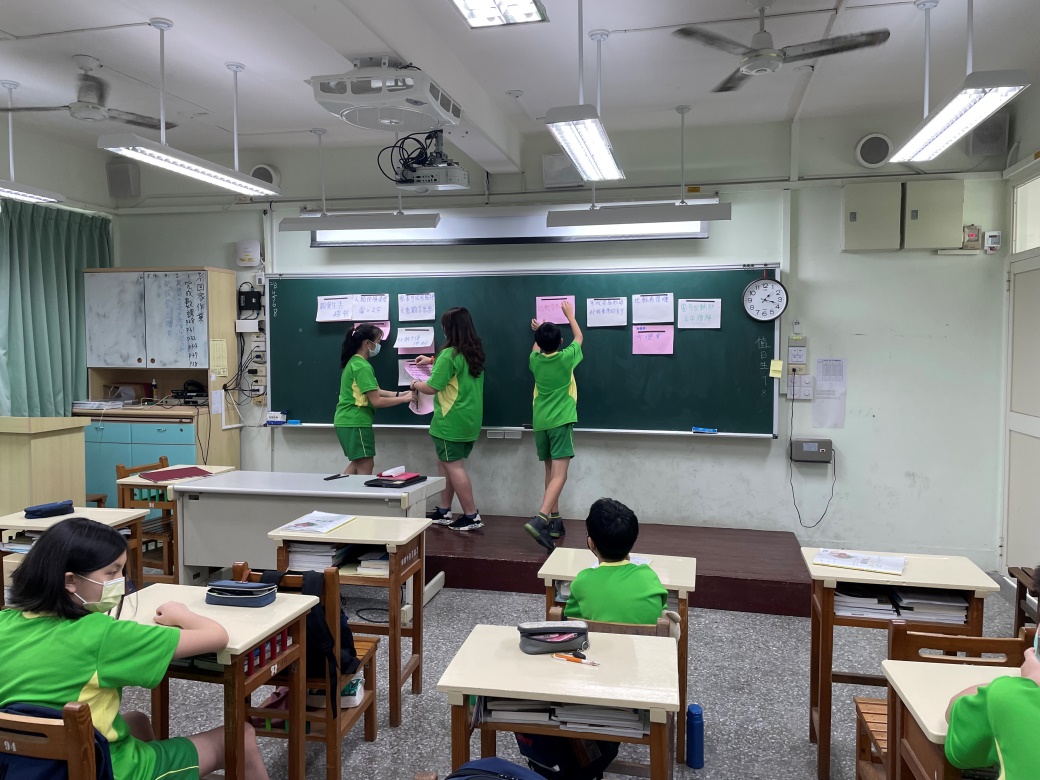 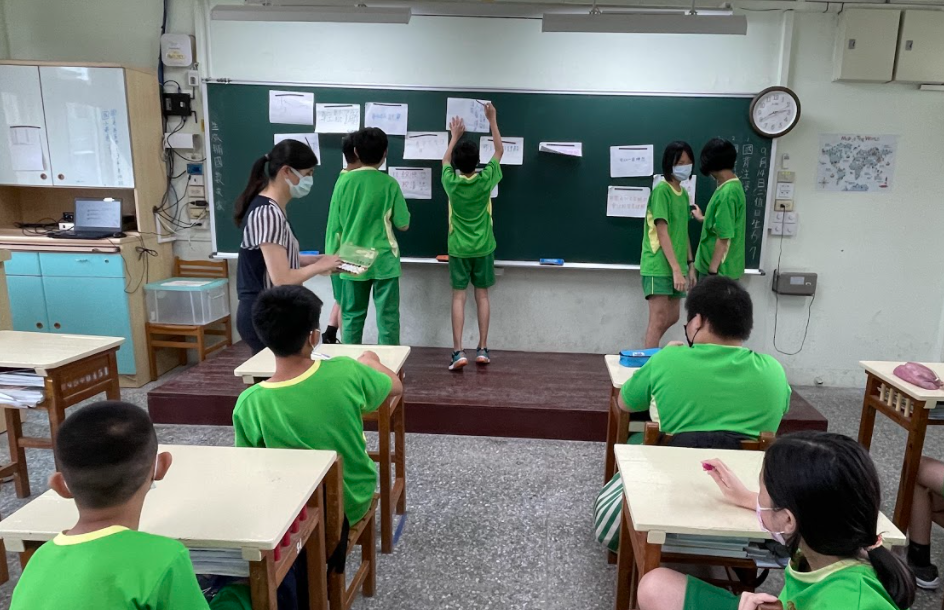 圖文對照
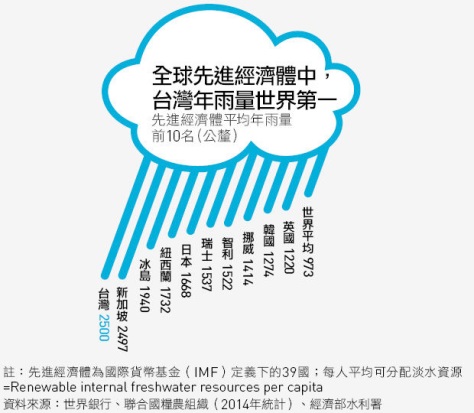 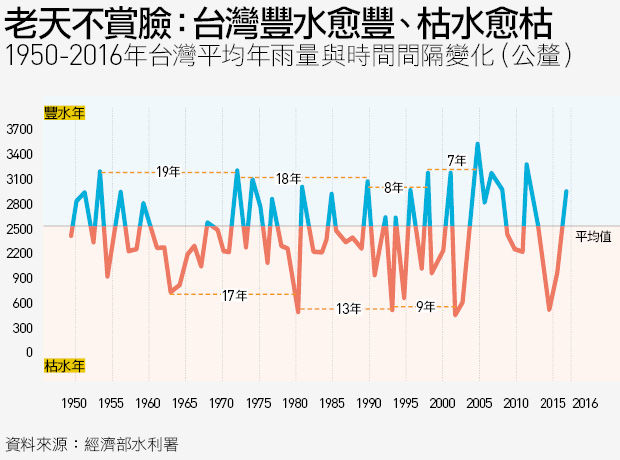 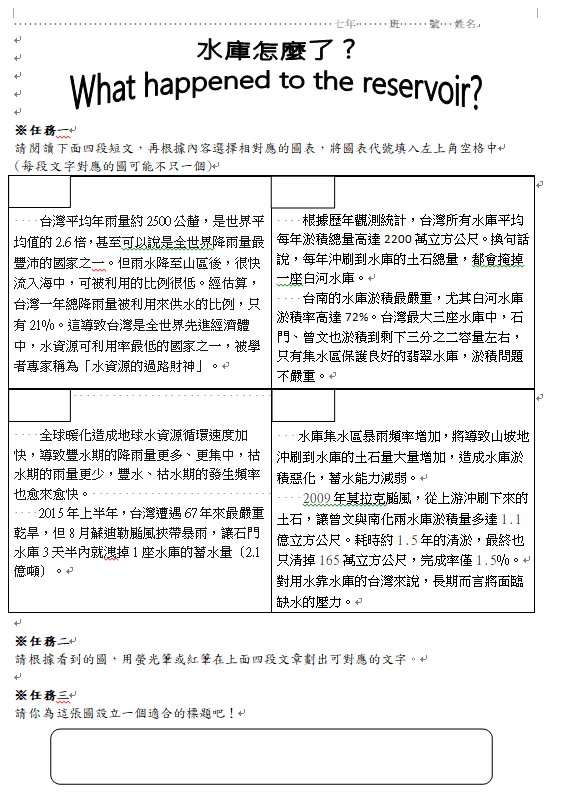 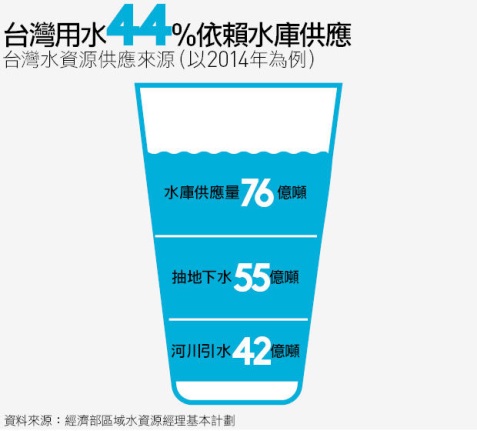 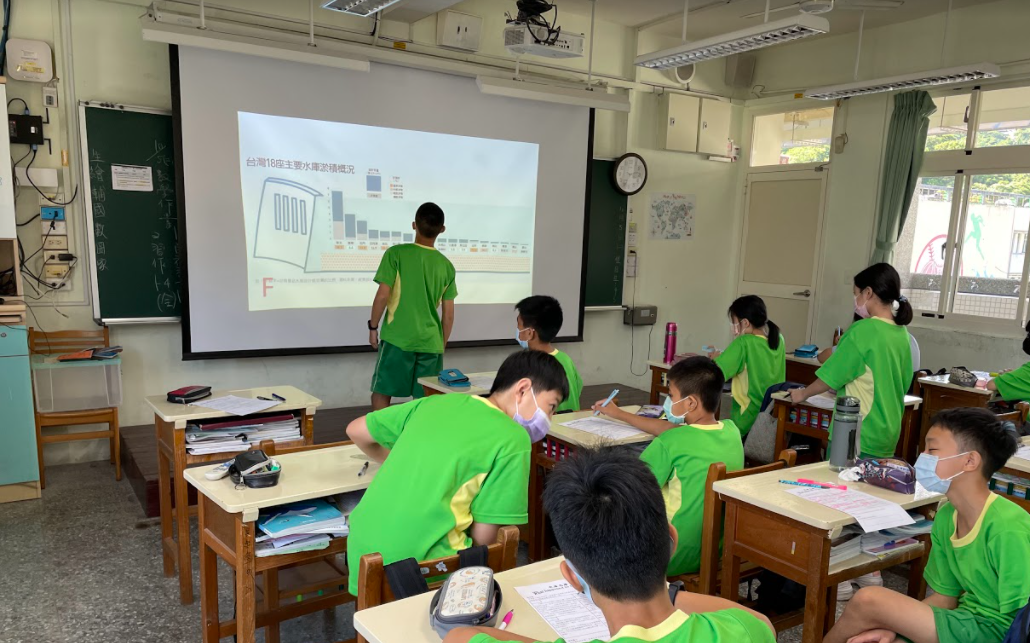 各類圖表閱讀-搭配主題
看圖生文─孩子的世界
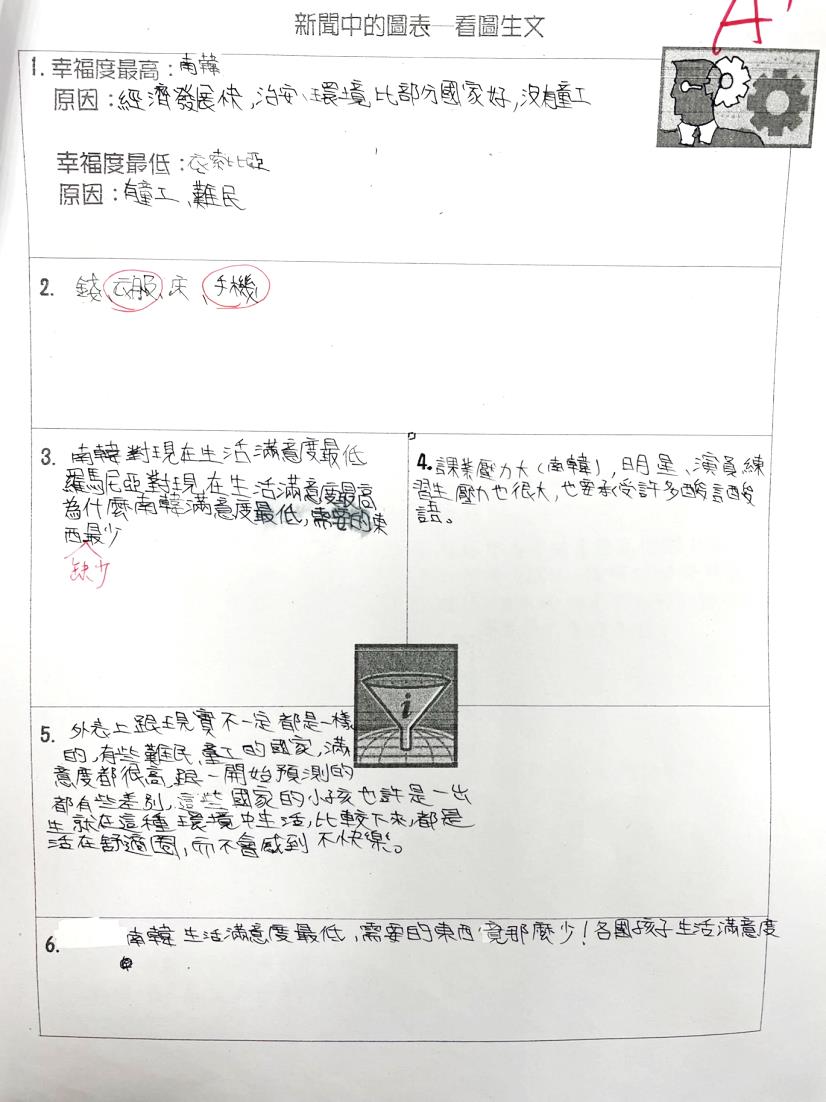 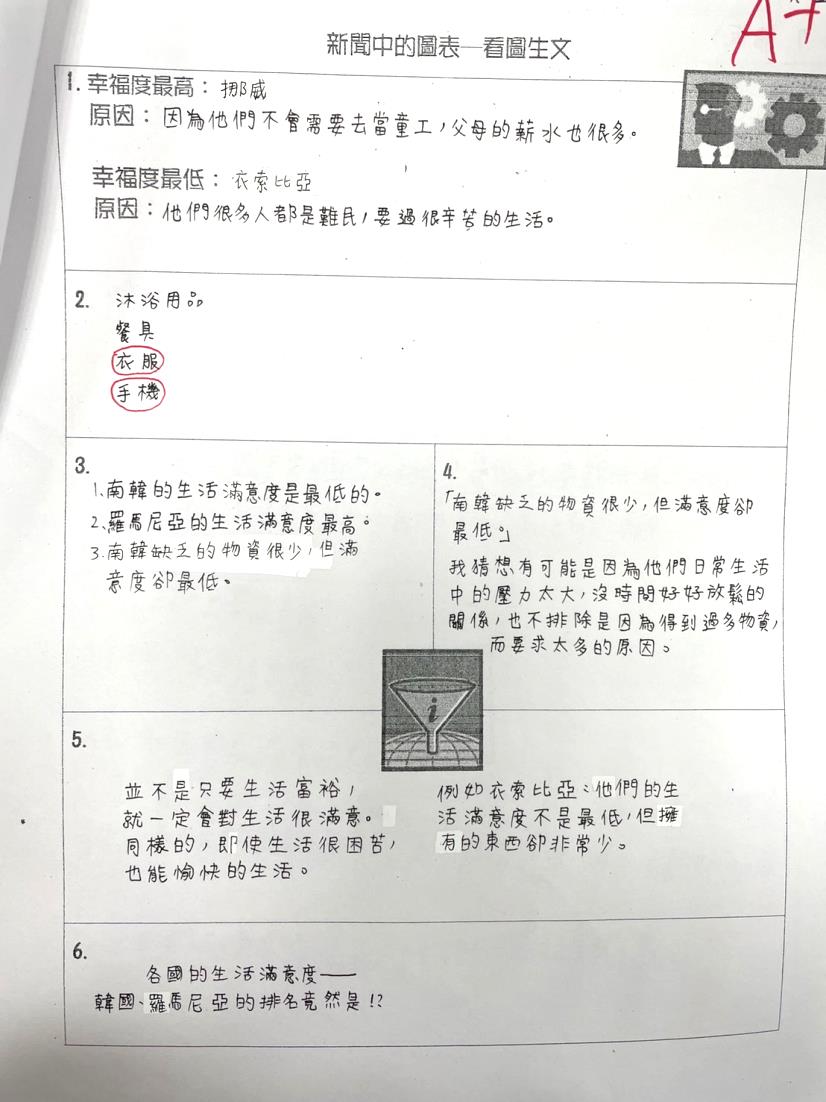 解讀圖表
詮釋圖表
觀察與歸類─
科學家與藝術家的一天
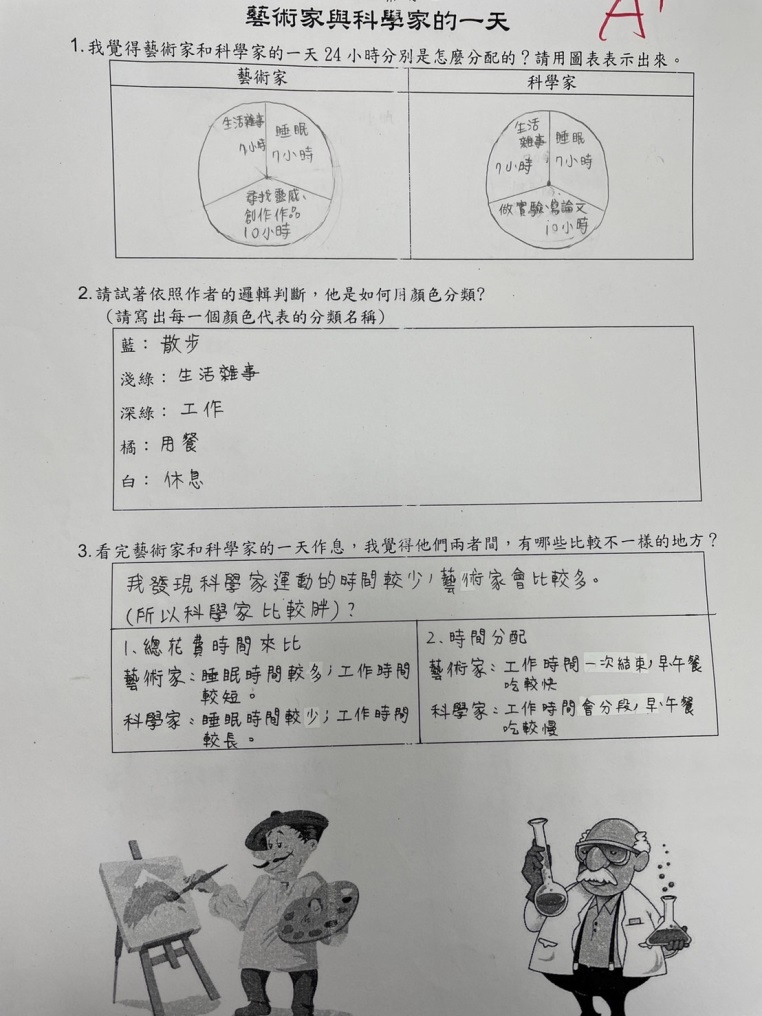 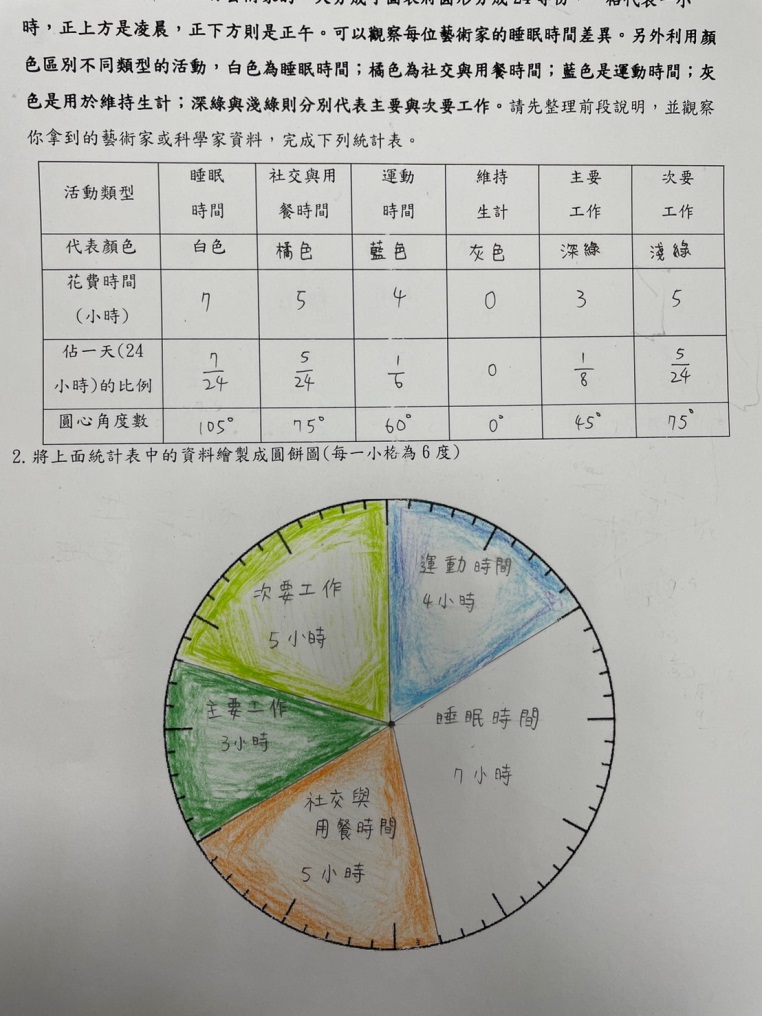 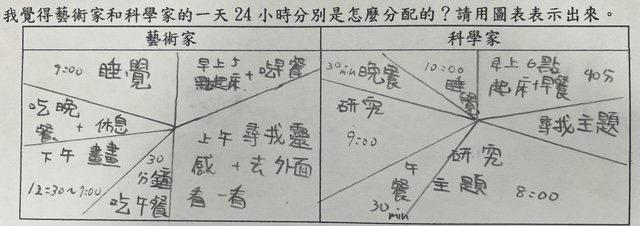 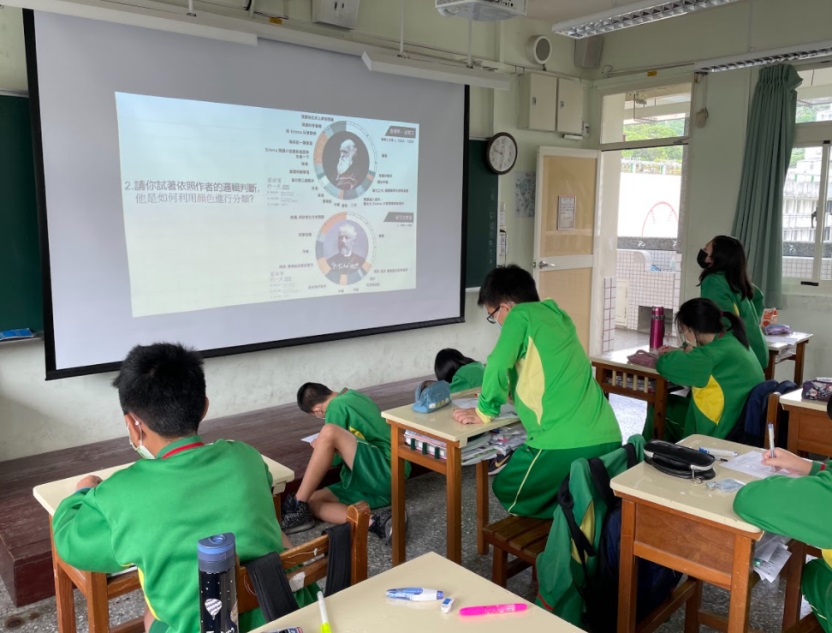 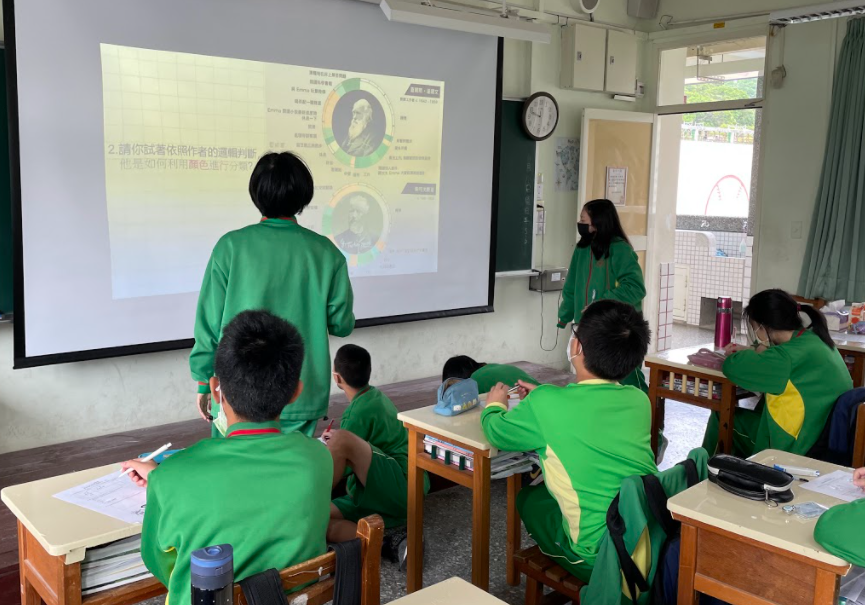 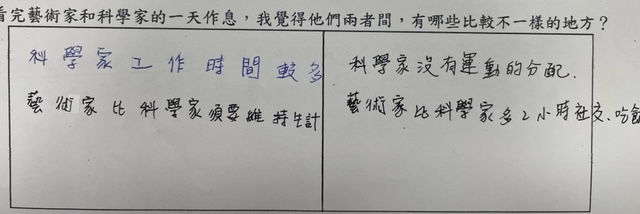 論述─人口議題
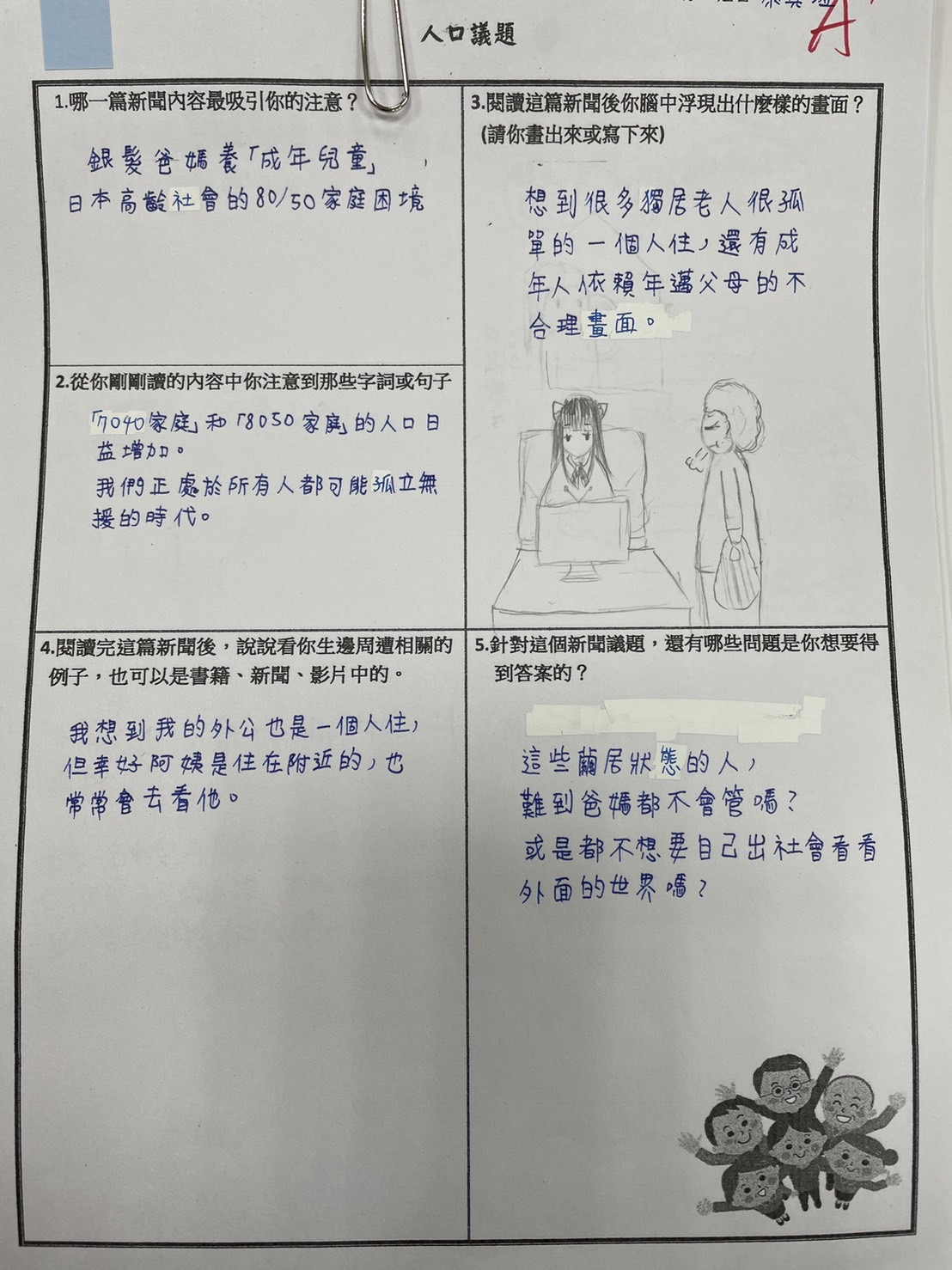 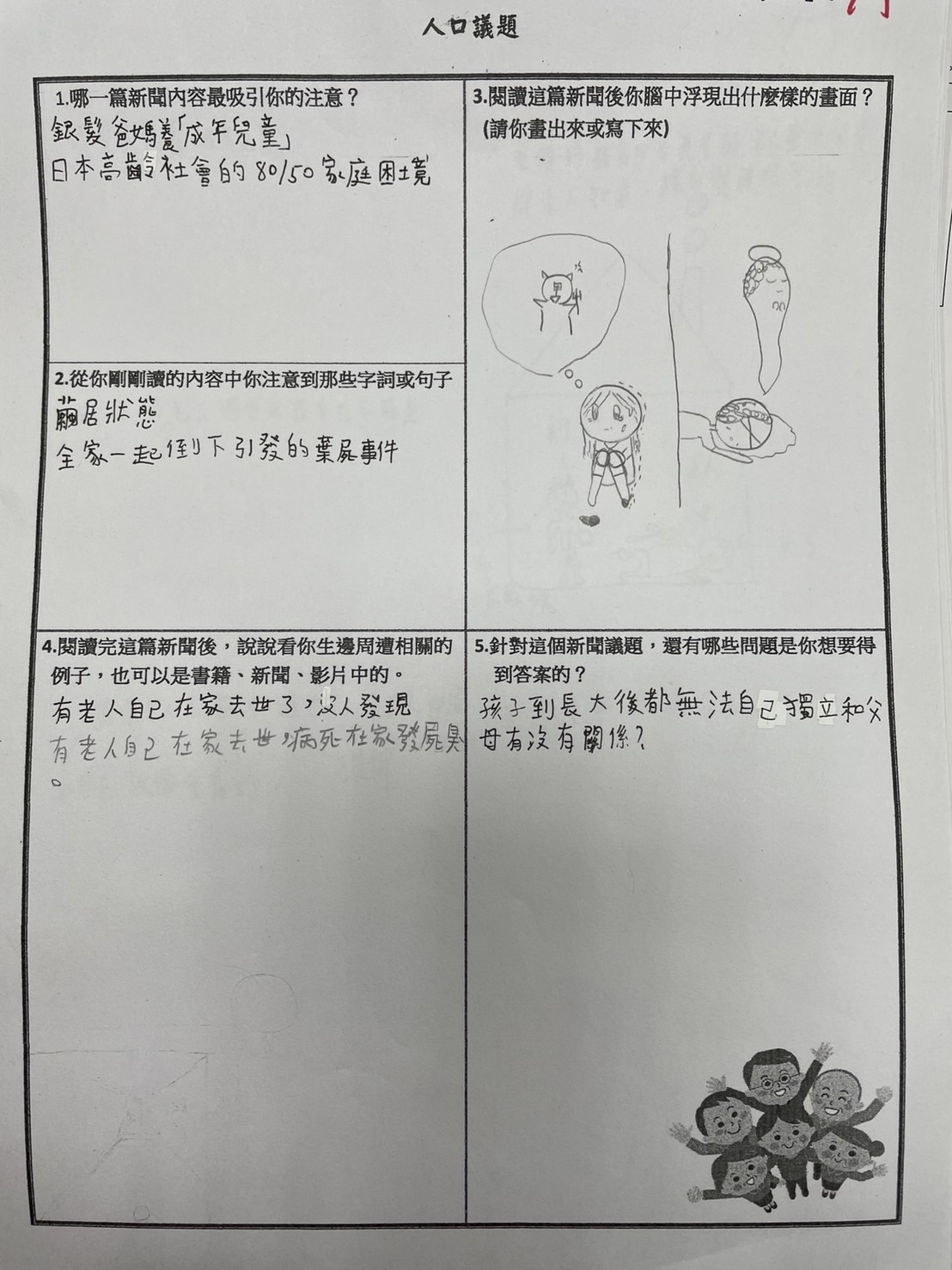 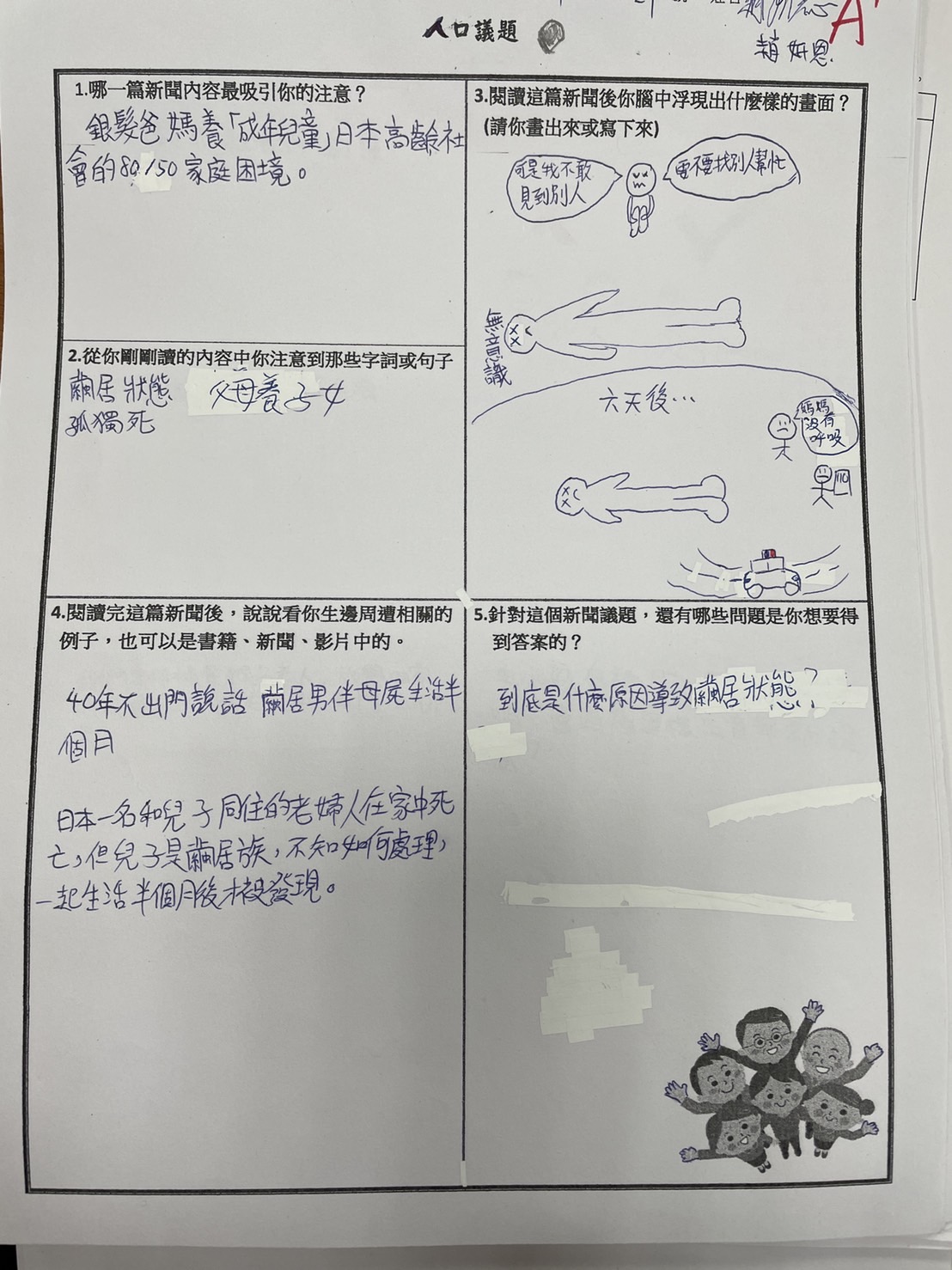 看完這篇新聞後，我腦中浮現的畫面…
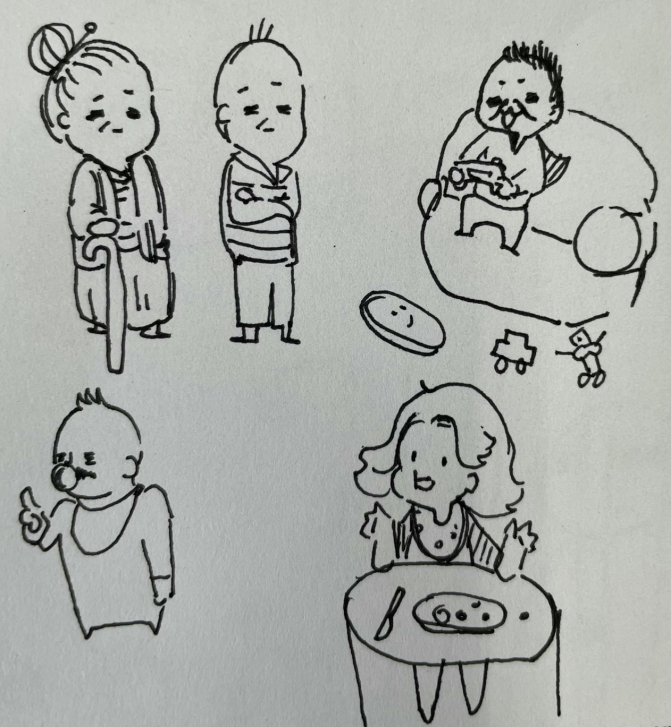 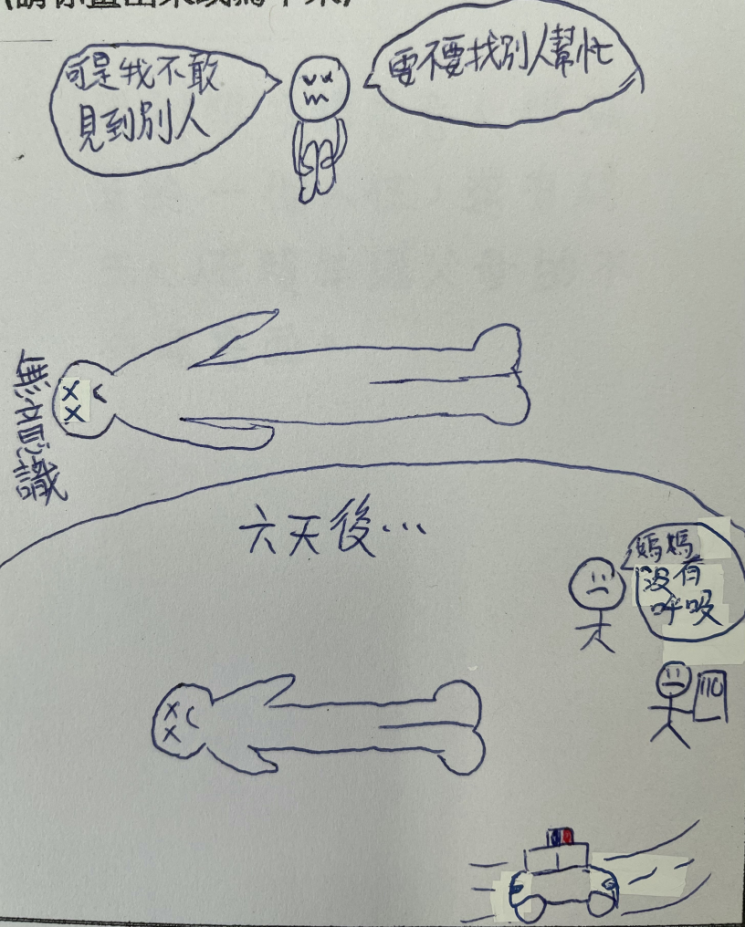 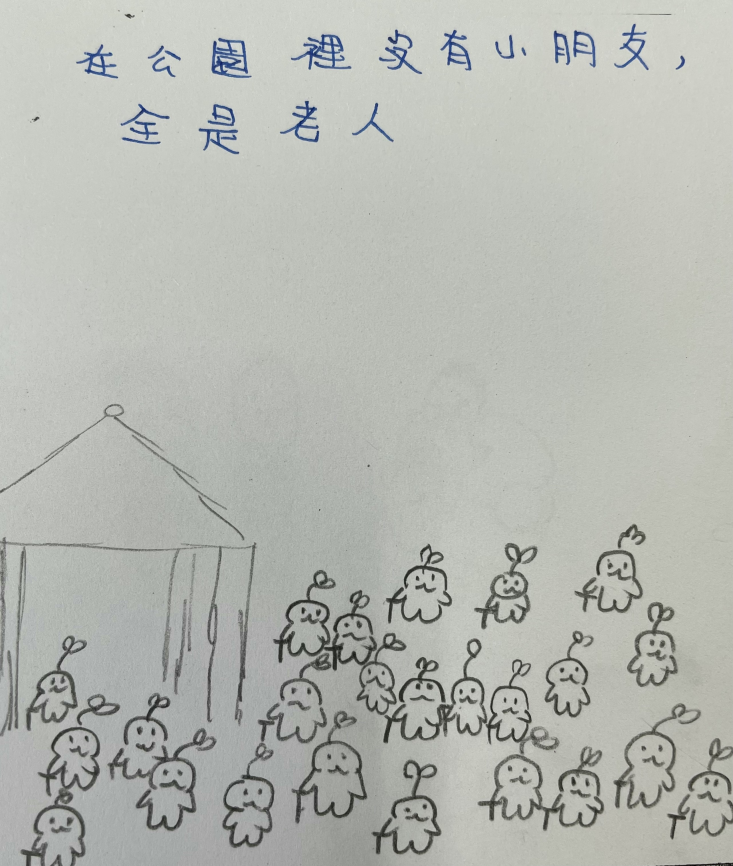 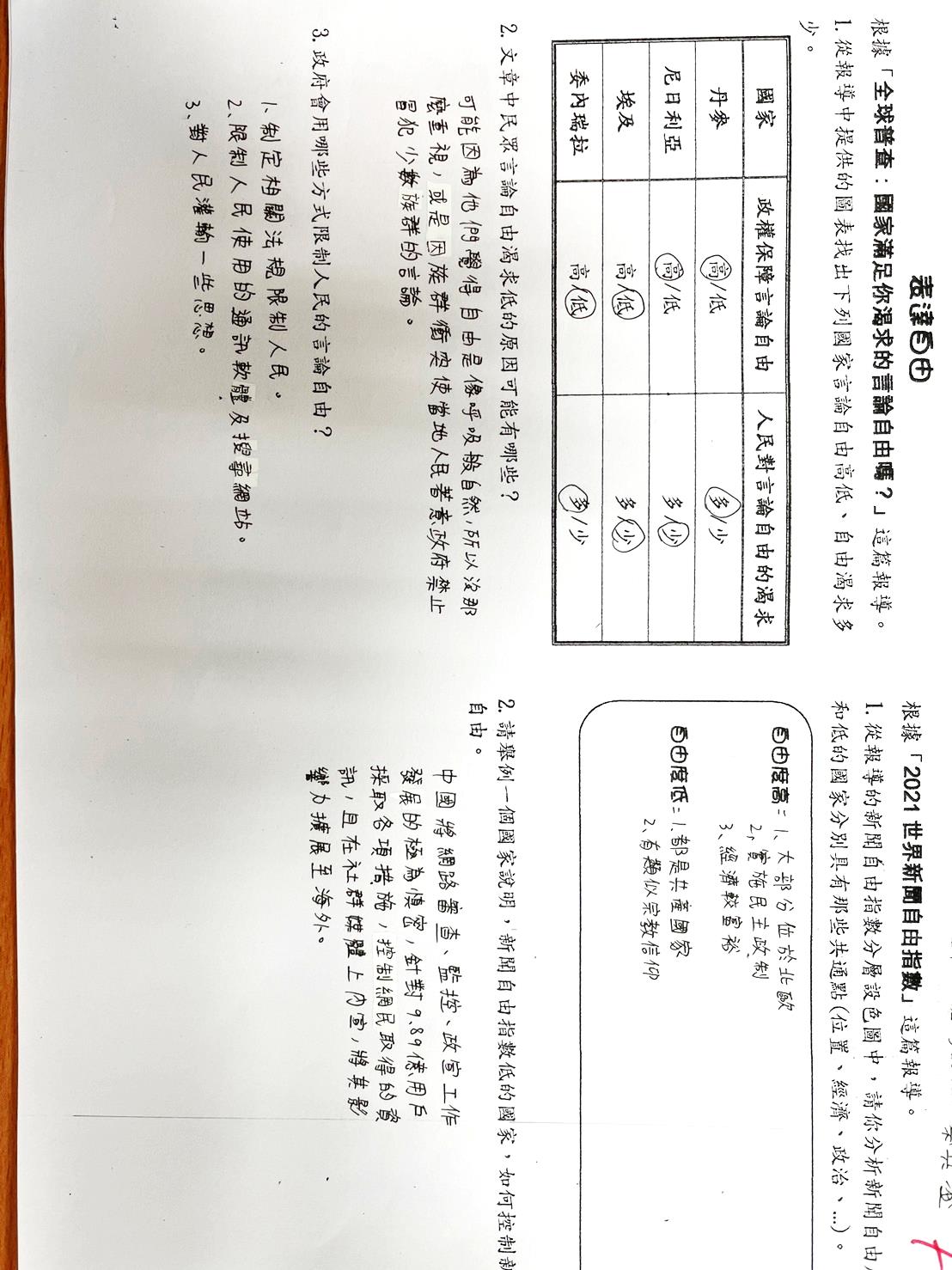 觀點─表達自由
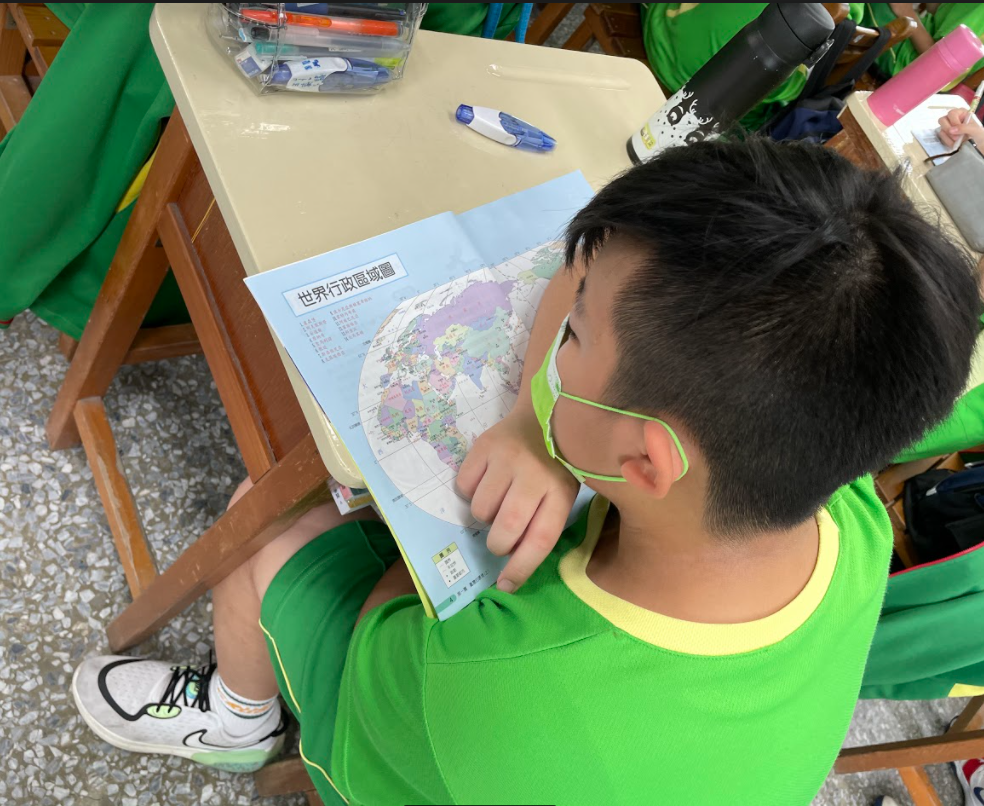 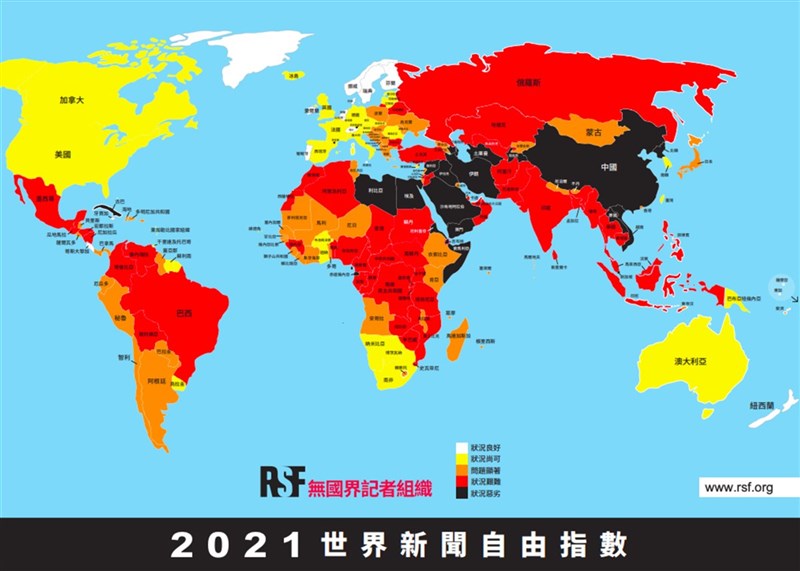 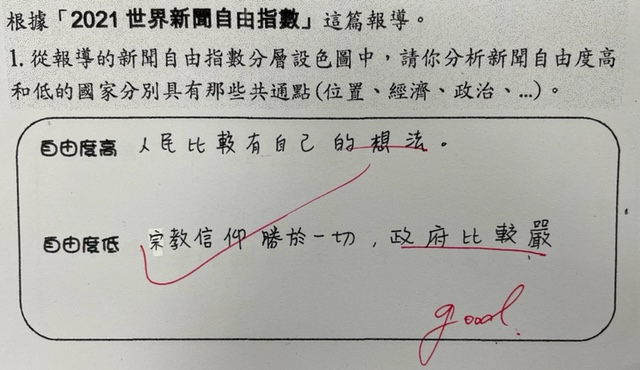 Thank you!